Skúmame elektrické vlastnosti látok
Fyzika 9. ročník
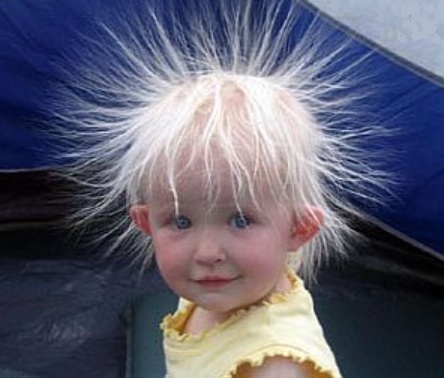 ÚVOD
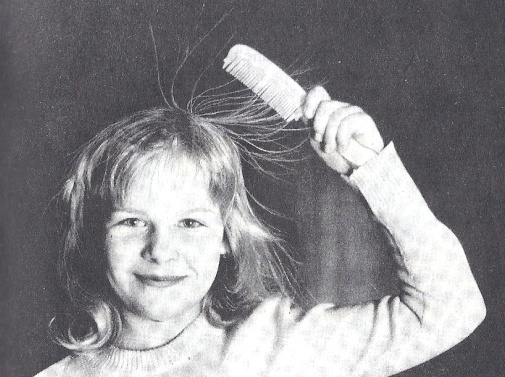 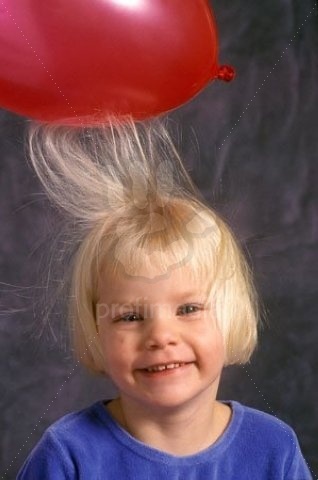 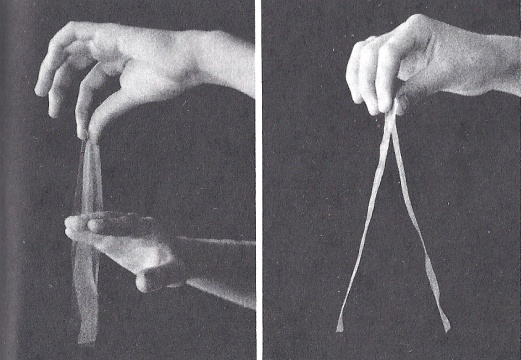 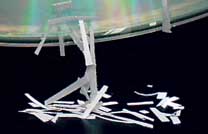 [Speaker Notes: 2. Ú V O D
Pri česaní suchých vlasov hrebeňom z plastu sa vlasy priťahujú k hrebeňu, ale vlasy sa navzájom odpudzujú.
Polyetylénový pásik trime prstami. Polovice pásika sa navzájom odpudzujú, prsty a pásik sa priťahujú.
Ak chceme porozumieť javom ktoré vznikajú pri vzájomnom trení niektorých látok, musíme nazrieť dovnútra atómu.
( Hrebeň a vlasy sa pri trení zelektrizovali, polyetylénový pásik a prsty sa pri trení zelektrizovali. )]
ATÓMY  A   MOLEKULY
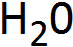 PRESNEJŠIA  STAVBA
MOLEKULA  VODY
MOLEKULA  VODY
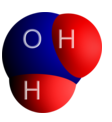 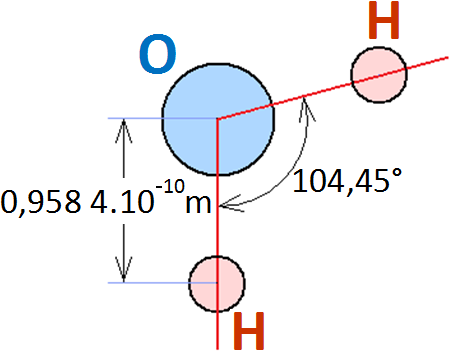 2  ATÓMY  VODÍKA
1  ATÓM  KYSLÍKA
[Speaker Notes: 3. M O L E K U L A    V O D Y 
Vieme, že pevné, kvapalné a plynné látky sa skladajú z molekúl. 
Molekuly sa skladajú z ešte menších častíc, atómov.
Molekula akej látky je znázornená na obrázku ? ( Molekula vody. )
Akú má chemickú značku voda ? ( H2O )
Z akých atómov sa skladá molekula vody ? ( Z 1 atómu kyslíka a z 2 atómov vodíka. )
Na ďalšom obrázku vidíme presnejšiu stavbu molekuly vody.]
STAVBA   ATÓMU
ATÓMOVÝ   OBAL
ATÓMOVÉ  JADRO
ELEKTRÓNY
PROTÓNY
NUKLEÓNY
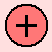 NEUTRÓNY
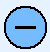 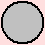 [Speaker Notes: 4. STAVBA  ATÓMU
Každý atóm sa skladá z atómového jadra a atómového obalu.
V jadrách atómov sú protóny a neutróny – nukleóny ( „ nucleus “ = jadro ) 
V priestore okolo jadra atómu, v atómovom  obale, sú elektróny. 
Tento obal preto tiež nazývame elektrónový obal.]
VZÁJOMNÉ   PÔSOBENIE   ČASTÍC
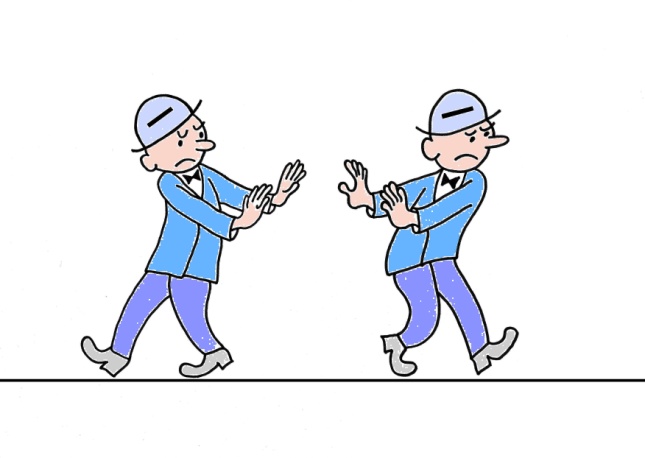 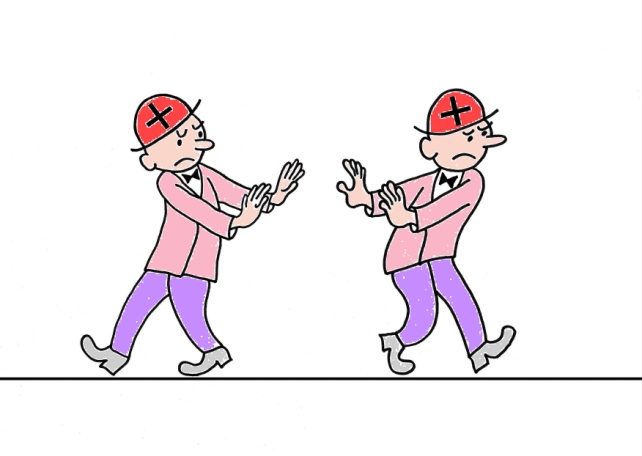 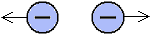 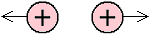 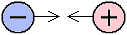 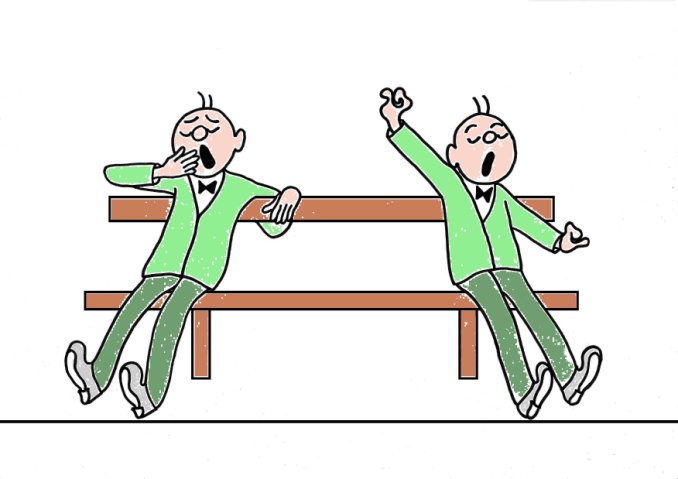 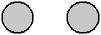 Elektróny a protóny majú vlastnosť, ktorú nazývame elektrický náboj. Ten spôsobuje silové účinky.
[Speaker Notes: 5. VZÁJOMNÉ  PÔSOBENIE  ČASTÍC
Pokusy potvrdili, že elektrón a protón sa navzájom priťahujú. 
Elektróny sa navzájom odpudzujú, rovnako aj protóny sa navzájom odpudzujú.
Pozorované silové pôsobenie medzi elektrónmi a protónmi nás vedie k poznaniu, že elektróny a protóny majú vlastnosť, ktorú nazývame elektrický náboj. Ten tieto silové účinky spôsobuje.
Medzi neutrónmi nepôsobia žiadne elektrické sily, neutróny nemajú žiaden elektrický náboj.
Existujú teda dva druhy elektrického náboja,  KLADNÝ  a ZÁPORNÝ.]
ELEMENTÁRNE  ČASTICE
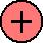 PROTÓN
NOSITEĽ    KLADNÉHO    ELEMENTÁRNEHO
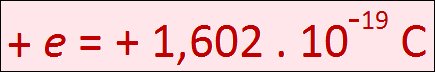 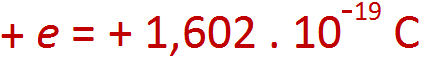 ELEKTRICKÉHO  NÁBOJA
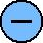 ELEKTRÓN
NOSITEĽ    ZÁPORNÉHO    ELEMENTÁRNEHO
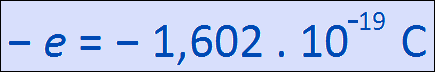 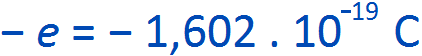 ELEKTRICKÉHO  NÁBOJA
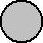 NEUTRÓN
ELEKTRICKY  NEUTRÁLNY
[Speaker Notes: 6. ELEMENTÁRNE  ČASTICE
PROTÓN 
je nositeľ kladného elementárneho elektrického náboja  + e =  + 1,602 . 10-19 C .
Pod pojmom elementárny náboj rozumieme najmenší, ďalej nedeliteľný náboj. 
Každý iný náboj je jeho násobkom.
ELEKTRÓN 
je nositeľ záporného elementárneho elektrického náboja  – e =  – 1,602 . 10-19 C .
NEUTÓN  
nemá elektrický náboj, je elektricky neutrálny.]
ATÓM  AKO  CELOK
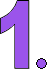 ZA  NORMÁLNYCH  PODMIENOK  PLATÍ :
ZA  NORMÁLNYCH  PODMIENOK  PLATÍ :
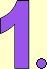 V  JADRE  ATÓMU  =  POČTU
POČET
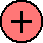 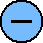 V  ELEKTRÓNOVOM  OBALE
V  JADRE  ATÓMU  =  POČTU
POČET
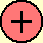 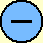 V  OBALE  ATÓMU
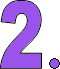 ZÁROVEŇ  PLATÍ :
ZÁROVEŇ  PLATÍ :
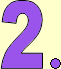 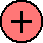 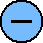 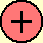 A
A
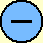 MAJÚ  ROVNAKO  VEĽKÉ  NAVZÁJOM  OPAČNÉ  NÁBOJE
MAJÚ  ROVNAKO  VEĽKÉ  NAVZÁJOM  OPAČNÉ  NÁBOJE
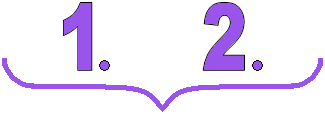 CELKOVÝ   (+)  NÁBOJ  JADRA  SA  =  CELKOVÉMU  ( - )  NÁBOJU  ATÓMOVÉHO  OBALU
ATÓM  JE  AKO  CELOK
ELEKTRICKY  NEUTRÁLNY
[Speaker Notes: 7. ATÓM  AKO  CELOK
a/ Za normálnych podmienok platí:
    Počet protónov v jadre atómu sa rovná počtu elektrónov v obale atómu.
b/ Zároveň platí:
    Protóny a elektróny majú rovnako veľké  navzájom opačné elektrické náboje.
Z týchto 2 poznatkov vyplýva, že celkový kladný náboj jadra atómu sa = celkovému zápornému náboju atómového obalu. Celkový elektrický náboj atómu je vykompenzovaný, atóm ako celok je elektricky neutrálny.
Dokazujú to aj experimenty.]
VZNIK  IÓNOV
LÍTIUM
FLUÓR
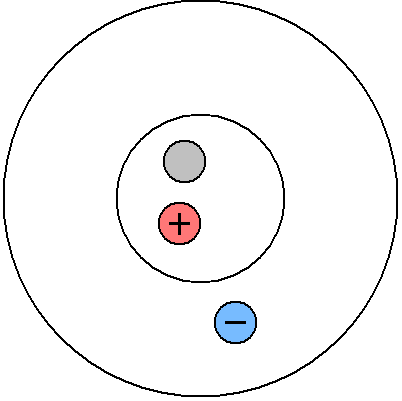 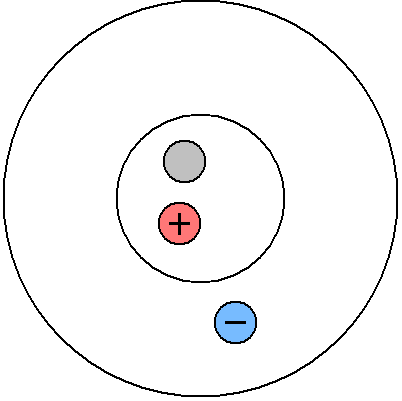 4
10
3
9
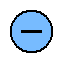 2
10
3
9
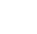 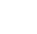 POČET
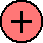 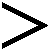 POČET
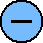 POČET
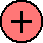 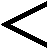 POČET
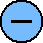 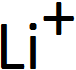 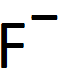 VZNIKNE  KLADNÝ  IÓN
VZNIKNE  ZÁPORNÝ  IÓN
[Speaker Notes: 8. VZNIK  IÓNOV
Poznáme prvky, ktorých atómy majú tú vlastnosť, že zo svojho obalu ľahko uvoľnia 1 alebo viac elektrónov. Medzi takéto atómy patrí napríklad lítium.
Atóm lítia má vo svojom jadre 3 protóny, okrem protónov má v jadre 4 neutróny. V obale má atóm lítia 
3 elektróny. Počet kladných protónov v jadre je teda rovnaký ako počet záporných elektrónov v atómovom obale. V tomto stave je atóm lítia elektricky neutrálny.
Existujú tiež iné prvky, ktorých atómy veľmi ľahko priberú do svojho atómového obalu jeden alebo viac elektrónov. Patrí medzi ne napríklad atóm fluóru. 
V jadre má 9  protónov, 10 neutrónov a v atómovom obale 9 elektrónov. Je elektricky neutrálny.
Za určitých okolností atóm fluóru priberie do svojho obalu elektrón, ktorý uvoľnil atóm lítia.
Naďalej má atóm fluóru vo svojom jadre 9 kladných protónov, ale v obale má teraz10 záporných elektrónov.
Prijatý elektrón porušil elektrickú neutralitu atómu.
V atóme fluóru prevláda záporný elektrický náboj a preto sa celý atóm javí ako záporne nabitá častica.
Nazývame ju záporný ión  Li+
V atóme lítia sa počet protónov v jadre nezmenil, v obale však chýba odovzdaný elektrón, teraz prevláda kladný elektrický náboj jadra a preto sa celý atóm javí ako kladne nabitá častica.
Nazývame ju kladný ión  P–]
ELEKTRIZOVANIE  TELESA a)
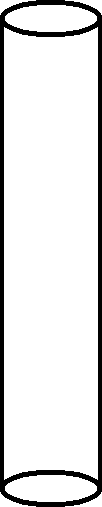 NABIJE  SA  ZÁPORNE
KOŽA
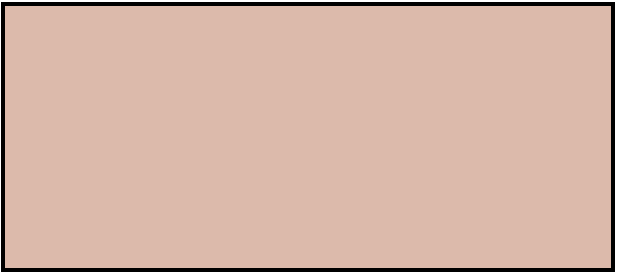 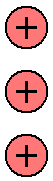 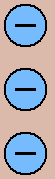 NABIJE  SA  KLADNE
SKLENENÁ  TYČ
[Speaker Notes: 9. ZELEKTRIZOVANIE  TELESA a)
Trime sklenenú tyč kožou.
Každé teleso, teda aj sklená tyč a koža sa skladajú z elektricky neutrálnych atómov. 
Pri vzájomnom trení sklenej tyče a kože prechádzajú niektoré elektróny z atómov povrchových vrstiev skla na povrch kože.
Atómy povrchových vrstiev kože priberú tieto elektróny do svojich atómových obalov. 
Tým sa poruší ich elektrická neutralita a zmenia sa  na záporné ióny. 
Hovoríme, že koža sa zelektrizovala, nabila sa záporne.
Koľko elektrónov prijala koža, toľko elektrónov chýba sklenej tyči. 
Sklená tyč sa nabije rovnako veľkým nábojom ako koža, ale kladným.
Atómy sklenej tyče, ktoré stratili elektrón, sa zmenili na kladné ióny.
Hovoríme, že sklená tyč sa zelektrizovala, nabila sa kladne.]
ELEKTRIZOVANIE  TELESA b)
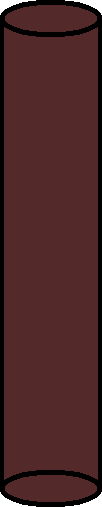 NABIJE  SA  KLADNE
SRSŤ
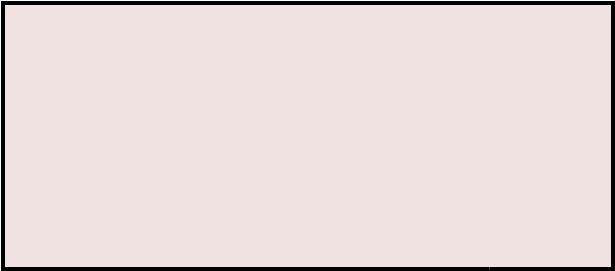 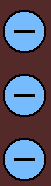 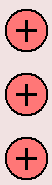 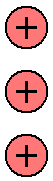 NABIJE  SA  ZÁPORNE
EBONITOVÁ  TYČ
[Speaker Notes: 10. ZELEKTRIZOVANIE  TELESA a)
Trime ebonitovú tyč srsťou.
Aj ebonit a srsť sa skladajú z elektricky neutrálnych atómov. Keď trieme ebonitovú tyč srsťou, neutralita atómov sa poruší. Niektoré elektróny z atómov povrchových vrstiev srsti prechádzajú na povrch ebonitu.
Atómy srsti, ktoré elektróny stratili, sa zmenia na kladné ióny. Srsť sa zelektrizovala, nabila sa kladne.
Naproti tomu atómy povrchových vrstiev ebonitovej tyče, ktoré pribrali elektróny do svojich atómových obalov, sa zmenia  na záporné ióny. 
Ebonitová tyč sa zelektrizovala, nabila sa záporne.]